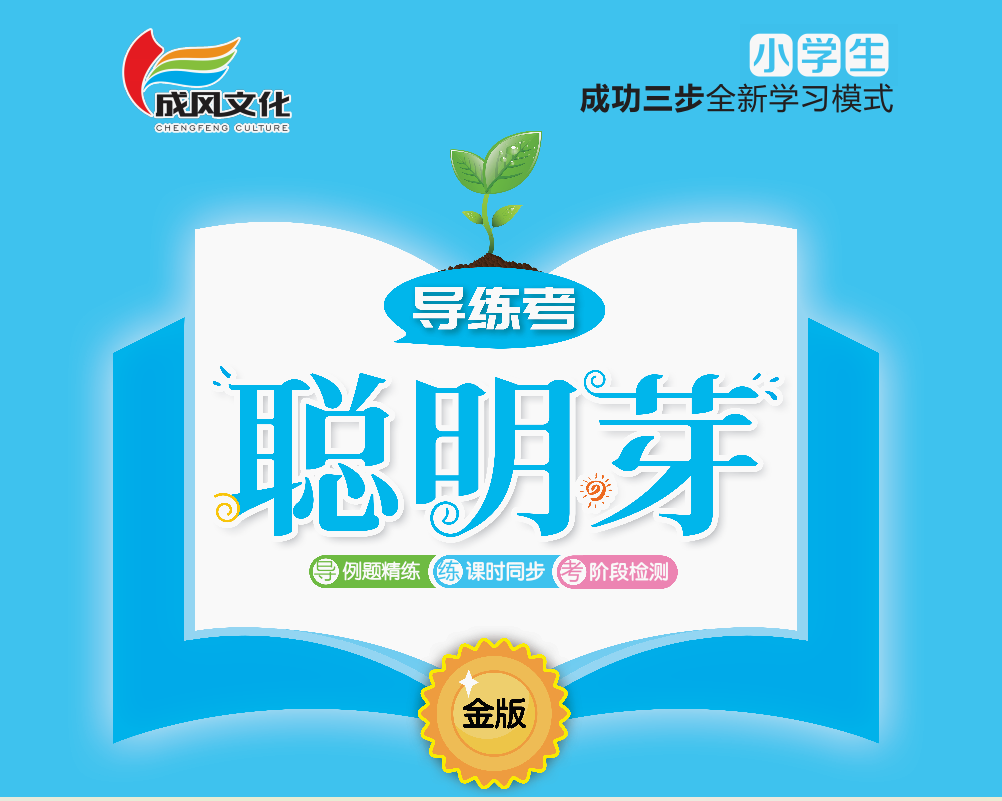 一    进位加法和退位减法
第6课时    练习二
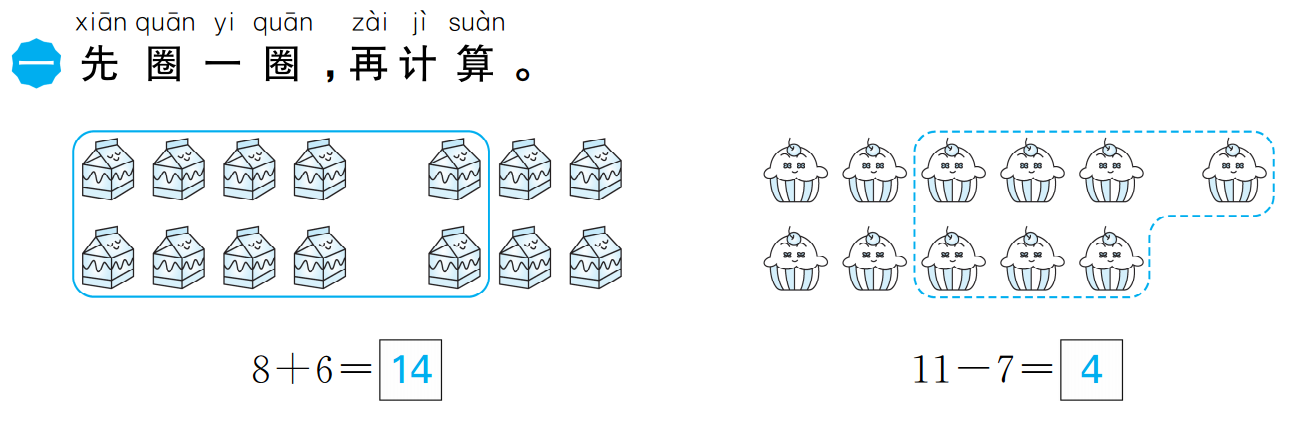 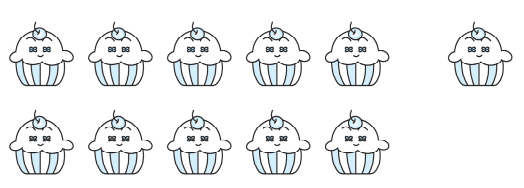 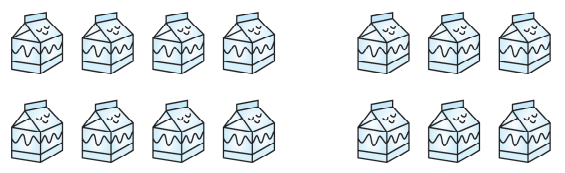 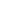 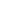 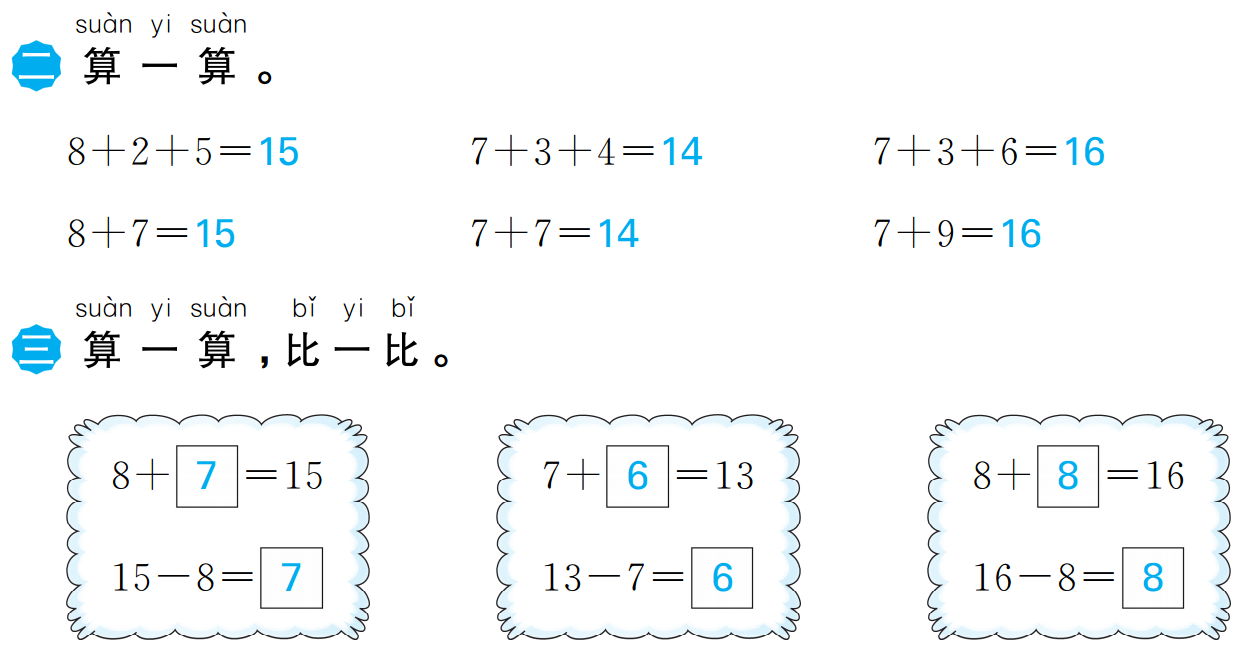 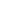 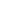 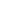 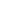 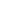 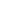 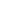 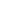 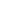 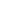 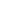 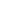 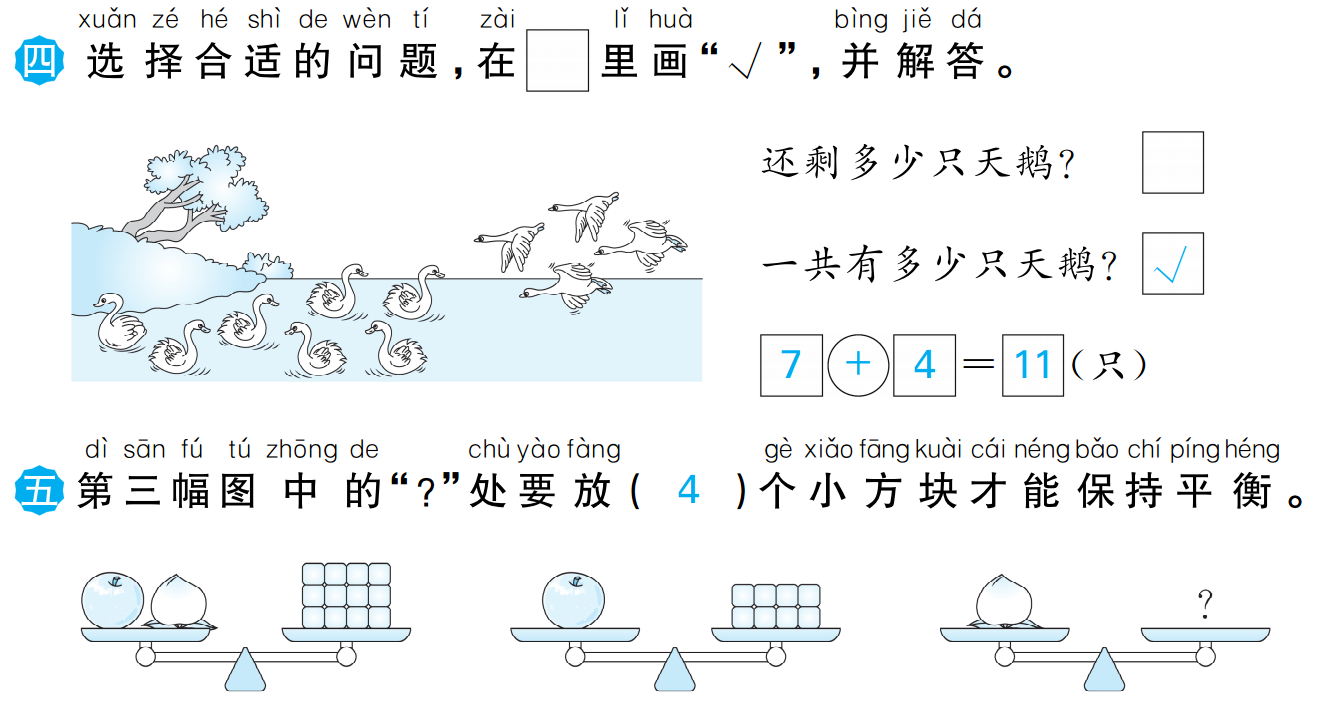 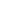 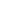 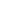 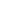 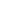 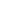 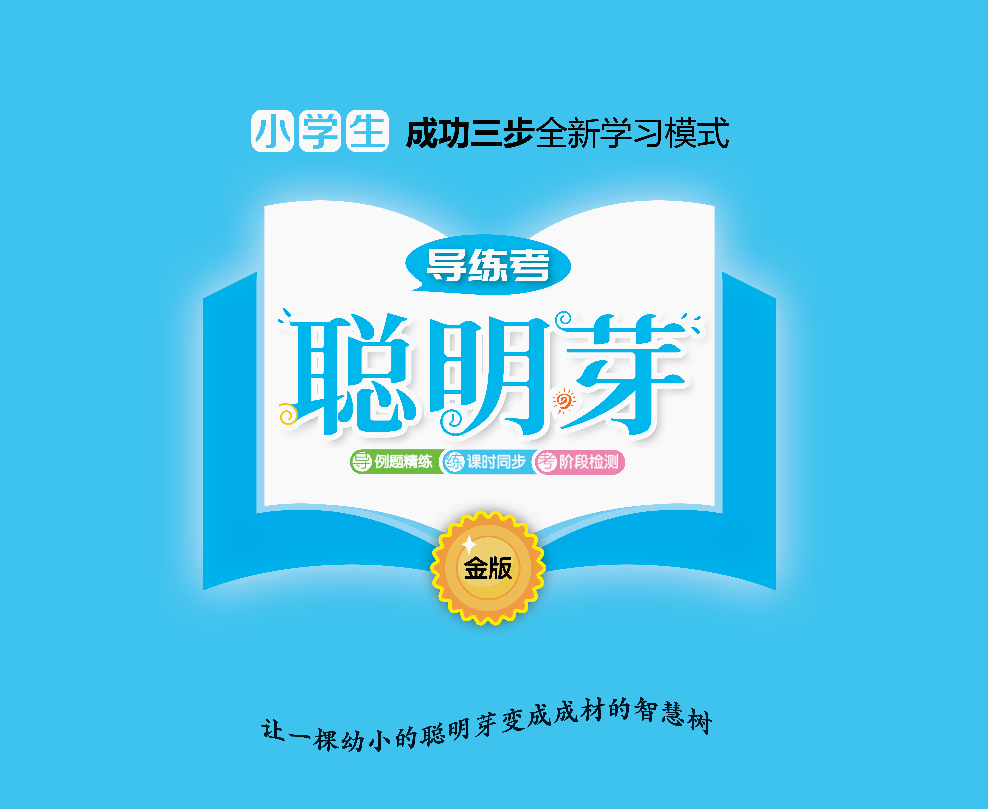